Transparency and AccountabilityInter-America DivisionLeadership EssentialsSeLD-107
Dr. Ella Smith Simmons
General Vice President
General Conference of Seventh-day Adventists
July 11, 2017
“The 5 Missteps That Toppled Linda Katehi”The Chronicle of Higher EducationAcademe TodayAugust 9, 2016
2
incomplete disclosure of family relationships in employment decisions,
manipulating media reports with the intent to mislead the public by projecting a more positive image,
inaccurately reporting uses of funds,
breaking trust by wavering on a personal pledge, 
entering into questionable professional affiliations in the face of evidence of indiscretions of the  partner institutions
Seminar Content Overview
3
Review of the concepts of transparency and accountability
The Church’s Call for Transparency and Accountability
Accountability as a Focus of Administration and Leadership
Definitions
Spiritual Concepts and Mandates
Urgency
Roots and Base
Paul Douglas, Director GCAS2017 LEAD ConferenceKiev, Ukraine
4
CONSENSUS OF CHURCH LEADERS
Require establishment of Audit Committees.
Promote a culture of transparency and accountability.
Revise policies to incorporate best practices.
Provide training to boards/committees on governance.
TRANSPARENCY AND ACCOUNTABILITY Oakwood University Annual Council
5
Douglas on Financial Transparency and Accountability

Transparency and Accountability in all SDA Operations
People of light and accountability to 
God
Colleagues and Team Members
Constituents
Public
6
Contents
Message from General Conference Officers
Confidence Matters
Code Of Conduct for a Seventh-day Adventist Leader
Thought Paper: Trans Parent Leadership
Best practices for Organizational Governance
Best Practices for Local Church Leadership
Best Practices For Financial Administration
Let's Talk
7
Three Accountability Factors for Building         CONFIDENCE
Constituents and other stakeholders want to have confidence in organizational leaders and their stewardship.
8
Communication is Key
Ethical Foundations for the General Conference and Its Employees
9
We are responsible first to God, our Creator. Individual and collective action must reflect his character and exhibit his love.
We are responsible to the communities in which we work and live and also to the world community. We accept the challenge to be exemplary individuals and corporate citizens.
Ethical Foundations for the General Conference and Its Employees
10
We are responsible to our fellow church members. We accept accountability for sound leadership decisions and appropriate stewardship.
We are responsible to each other within the office complex. Every individual deserves to be treated with dignity and respect; to have his or her role and contribution valued and affirmed; to function in a safe working environment; to experience an atmosphere of challenge, open communication, and contentment.
People of the Light
11
“For everyone practicing evil hates the light and does not come to the light, lest his deeds should be exposed. But he who does the truth comes to the light, that his deeds may be clearly seen, that they have been done in God.””
John‬ ‭3:20-21‬ ‭NKJV‬‬
The Message, Eugene Peterson
12
“This is the crisis we’re in: God-light streamed into the world, but men and women everywhere ran for the darkness. They went for the darkness because they were not really interested in pleasing God. Everyone who makes a practice of doing evil, addicted to denial and illusion, hates God-light and won’t come near it, fearing a painful exposure. But anyone working and living in truth and reality welcomes God-light so the work can be seen for the God-work it is.”
John 3:19-21
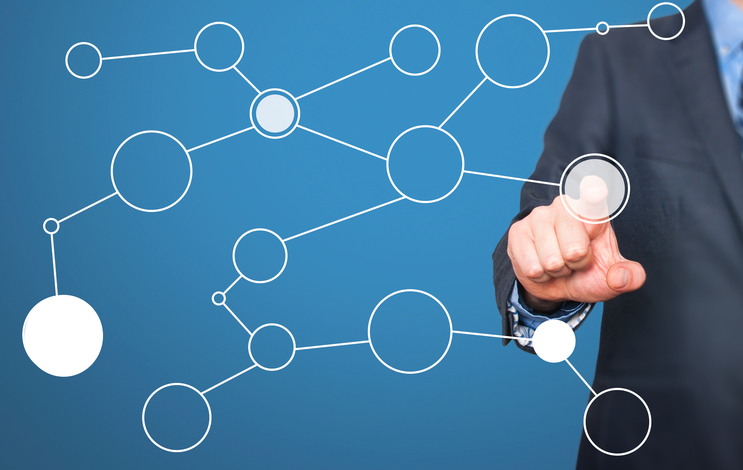 TRANSPARENCY
13
Business Transparency DefinedTransparency in Business: Why It Matters,Experts Exchange, June 27, 2012
14
One business dictionary defines transparency as a lack of hidden agendas or conditions, accompanied by the availability of full information required for
collaboration
cooperation
collective decision making
Business Transparency Defined Transparency in Business: Why It Matters,Experts Exchange, June 27, 2012
15
In its simplest sense, business transparency is clear, unhindered honesty in the way that people do business.
It as an “essential condition for a free and open exchange whereby the rules and reasons behind regulatory measures are fair and clear to all participants.”
It is “the full, accurate, and timely disclosure of information.”
The Purpose of Transparency Experts Exchange, June 27, 2012
16
Transparency, exposing the internal operations, structures, and culture of an organization
satisfies regulators or governors
increases mission output and achievement
supports and pleases stakeholders and supporters
increases relationship development and unity among colleagues
It has a general positive impact on society.
It assures all that an organization is a good citizen of the community, that it is the kind of organization it should be.
Where there is transparency there was also accountability.Sigve K. Tonstad in Servants and Friends: A Biblical Theology of Leadership, Skip Bell, Ed., 2014, p. 234
17
These are reciprocal and mutually dependent values.
Accountability is impossible in the absence of transparency because transparency is the precondition for the accountability.
Transparency is the stance of one who has nothing to hide and who, for that reason, invites and solicits accountability.
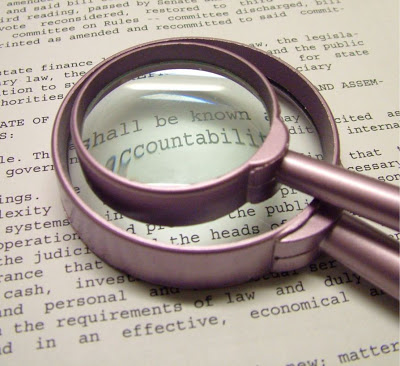 ACCOUNTABILITY
18
The single-most shirked responsibility of leaders is holding people accountable.
19
In a database of more than 5,400 upper-level managers from the US, Europe, Latin America, and Asia-Pacific gathered since 2010, 46% are rated low for holding people accountable.

Darren Overfield & Rob Kaiser, Harvard Business Review, November, 2012
One Out of Every Two Managers Is Terrible at Accountability
20
The result holds for
bosses, peers, or subordinates
all leadership levels
different cultures
(Accountability is more common in some countries than others.)

Darren Overfield & Rob Kaiser, Harvard Business Review, November, 2012
What Accountability Is Not
21
We have a deeply held association between accountability and punishment, instead of considering it a tool to help people become their best.
We have a deeply held assumption that accountability is a one-time event, rather than the long-term personal conversation between leaders and workers as it should be.

Jonathan Raymond, Harvard Business Review, October 13, 2016
Why Accountability Is So Muddled, and How to Un-Muddle ItRon Ashkenas, Harvard Business Review, November 26, 2012
22
Accountability is often muddled, rewards are misapplied, consequences are watered down or never occur, and people do not see the direct connection between results and recognition.
There are three common reasons that organizations fall into accountability traps like these.
The  complexity of the organization’s structure
Work processes evolve and cross different units.
People work hard to avoid it. There’s truth in the old saying, “Success has many parents, but failure is an orphan.”
Accountability is difficult to nail down, but not impossible.
23
Start with the following actions:
Seek to understand the reasons for unclear accountability.
Make it clear who is accountable for what and how results will be measured. 
Appoint “process champions.
 Process champions will have end-to-end responsibility for achieving the desired metrics.
The Right Way to Hold People AccountablePeter Bregman, Harvard Business Review, January 11, 2016
24
Accountability is about delivering on a commitment.
It’s responsibility to an outcome, not just a set of tasks.
It’s taking initiative with thoughtful, strategic follow-through.
It’s necessary at all levels of the hierarchy.
Building Blocks for a Culture of AccountabilityThese work together as a system. If you miss any one, accountability will fall through that gap.
25
Clear expectations. Be clear about the outcome you’re looking for, how you’ll measure success, and how people should go about achieving the objective. Not all have to come from you. 
Clear capability. Identify skills for expectations? Provide resources?
Clear measurement. Agree on performance milestones with clear, measurable, objective targets. When targets slip, address them immediately. Brainstorm solutions, identify a fix, adjust the plan, etc.
Clear feedback. Honest, open, ongoing feedback is critical. People should know where they stand. Feedback can go both ways.
Clear consequences. ”repeat, reward, or release”
7 Ways to Build Accountable OrganizationsHenry BrowningForbesFebruary 28, 2012
https://www.forbes.com/sites/ccl/2012/02/28/7-ways-to-build-accountable-organizations/#6bfed8593cd3
26
1. Clear roles, team leadership and individual ownership
27
People struggle to be accountable when roles and processes are ambiguous.
Remove as much confusion as possible about who is doing what and how they will proceed.
If a team is truly accountable, members will identify gaps, learn new roles and processes, and ultimately build a more capable team.
2. A sense of ownership for team results
28
How does team accountability work? Focus on team processes.
How is the team working toward goals and outcome?
Are team members effective?
Do they feel 100 percent accountable to improving the process?
Each member should have the obligation to (1)seek information, (2) give and receive feedback and (3) point out the need for corrective action at any time.
3. Freedom, support and control to navigate competing priorities
29
Most problems have multiple right answers, so give people the freedom and control they need to make decisions.
Your team’s and staff’s ideas will probably be pretty good. Improve upon them instead of inserting your own.
Support is the key – be sure people have the resources, knowledge and assistance they need.
With this approach, team members increase their skills, confidence and ownership.
4. It’s not about punishment.
30
If your goal in fostering accountability is to know who to punish when goals are not met or budgets are missed, you will only succeed in creating fear.
No one will be willing to step up, speak out or try something new.
Innovation and risk taking will be lost.
Once the rumor mill of an organization circulates a story of someone stepping out and being punished, hundreds, even thousands, of other employees will be skittish about taking initiative to find solutions. (AT&T)
5. It’s about improvement.
31
Accountability is the foundation for creating a learning organization.
If you want sustainable high-quality processes, you need to be able to see what’s working and what isn’t – and analyze the cause.
To that end, each person needs to honestly say what they knew, what they thought and what they did (or didn’t do).
One important thing you can do to support a learning atmosphere is to take a systems approach as well as holding individuals accountable
Seek to understand what aspects of the situation have influenced the process, system, culture or circumstances.
6. The expectation of evaluation.
32
In accountable organizations, no one expects to “stay under the radar.”
People seek feedback because they know it is intended to improve the process and add to their knowledge.
Use multiple forms of feedback and evaluation to assess the “health” and success of a manager, process or department.
Organizations lacking multiple feedback mechanisms only discover shortcomings when it is too late.
7. Integrity counts.
33
People are called out if they don’t do what they say they will do.
When anyone falls short, they admit it and work to improve.
Is someone consistently falling short?
A sure sign of low commitment and a clue that something is missing in your culture of accountability.
Romans 13:11-13
34
And do this, knowing the time, that now it is high time to awake out of sleep; for now our salvation is nearer than when we first believed. The night is far spent, the day is at hand. Therefore let us cast off the works of darkness, and let us put on the armor of light. Let us walk properly, as in the day,
Why practice ethical leadership—accountability?
35
Ethical leadership models ethical behavior to the organization and the community.
Ethical leadership builds trust. 
Ethical leadership brings credibility and respect, both for you and for the organization. 
Ethical leadership can lead to collaboration. 
Ethical leadership creates a good climate within the organization.  
If you have opposition, or are strongly supporting a position, ethical leadership allows you to occupy the moral high ground. 
Ethical leadership is simply the right way to go. 
Ethical leadership affords self-respect.
How do you practice ethical leadership (accountability)?
36
General guidelines:
Ethical leadership requires a clear and coherent ethical framework on which the leader can draw in making decisions and taking action. 
Your ethical framework should agree with the ethical framework, vision, and mission of the organization or initiative. 
Ethics should be a topic of discussion. 
Ethics should be out in the open. 
Ethical thought must be connected to action. 
Ethical leadership is a shared process.
What Would Jesus Do?
37
Know for a certainty that you are standing under the broad shield of Omnipotence. Realize that the characteristics of Jehovah must be revealed in your life… Yield yourself to the guidance of Him who is the Head over all.  We are doing our work for the judgment. Let us be learners of Jesus. We need His guidance every moment. At every step we should inquire, "Is this the way of the Lord?		E. G. White, SD 192
Empire of Illusion
38
Those who manipulate the shadows that dominate our lives are the agents, publicists, marketing departments, promoters, script writers, television and movie producers, advertisers, video technicians, photographers, bodyguards, wardrobe consultants, fitness trainers, pollsters, public announcers, and television news personalities who create the vast stage for illusion.

Hedges, 2009
39
Empire of Illusion
We risk being the first people in history to have been able to make their illusions so vivid, so pervasive, so "realistic" that they can live in them.

We are the most illusioned people on earth.

Yet we dare not become disillusioned, because our illusions are the very house in which we live; they are our news, are heroes, our adventure, forms of art, our very experienced.
Daniel Boorstin, The Image: A Guide to Pseudo Events In America by, 1961 in Hedges, 2009
John 3:19-21
40
And this is the condemnation, that the light has come into the world, and men loved darkness rather than light, because their deeds were evil. For everyone practicing evil hates the light and does not come to the light, lest his deeds should be exposed. But he who does the truth comes to the light, that his deeds may be clearly seen, that they have been done in God.”
John 3:19-21
41
3:19 From John 1:4 we see light as a metaphor for revelation.
3:20 Explains the motivations for rejecting the gospel. To receive the gospel includes admission of wrong, which the sinful nature resists.
3:21 Accepting the truth about Jesus brings honesty and openness into our lives.
 Dybdahl, J. L. (Ed.). (2010). Andrews Study Bible Notes, 2014, p. 1383
Leaders Need Alarm Bells for AccountabilityGalatians 6:7–10The Maxwell Leadership Bible, NKJV, 2002, p. 1433
42
We can’t pull a fast one on God.
He sees all and cannot be deceived.
He notices our shortcuts and also our efforts when we do well.
To ensure that we live by this truth, seek others to hold you accountable and act as your “alarm bells.”
43
Invite others to ask you tough questions, such as the following:
Is my personal walk with God up-to-date?
Am I keeping my priorities straight?
Am I asking myself and others the hard questions?
Am I accountable to someone in authority?
Am I sensitive to what God is saying to the whole body of Christ?
Am I over-concerned with building my image?
Do I put more stock in “events” rather than “process”?
Am I a loner in my leadership and personal life?
Am I honest about my weaknesses (and those of others)?
Is my calling constantly before me?
Total Commitment To GodA Declaration of Spiritual Accountability in the Family of Faith
True Measure of Success
44
TOTAL COMMITMENT TO GOD— A DECLARATION OF SPIRITUAL ACCOUNTABILITY IN THE FAMILY OF FAITH
45
Every member and every organization of the Seventh-day Adventist Church is compelled, under Divine unction, to find the most effective ways to fulfill the mission of the Church, as outlined in the mission statement of the Church.
The declaration of Total Commitment to God details in practical terms what Total Commitment involves for individuals and organizations of the Church.
It provides a process of orientation to the mission of the Church. 
Its placement between the Mission Statement of the Seventh-day Adventist Church and the Working Policy positions it to serve as a bridge, reminding the Church of its purpose in the world, and maintaining a clear direction for the Church as it applies and administers the many directives found within the Working Policy.
What Total Commitment to God Involves for a Conference/Mission, or Union
46
A Seventh-day Adventist conference/mission or union, with leadership that has a personal relationship with Jesus and is submitted to the guidance of the Holy Spirit,
motivates members, pastors, teachers, and all other denominational employees to present to their neighbors and communities the saving truth as it is in these last days, and
oversees and prioritizes its plans, initiatives, and finances to give first place to continuous soul-winning and nurturing ministries when it:
Total Commitment to God Continued
47
… when it
Identifies and promotes the spiritual objectives, both evangelistic and nurturing, of the conference/mission or union and, through a strategic planning and financing process, involves the collective participation of its membership and organizations;
Demonstrates through the personal example of its leadership that the Church is continuing, without wavering, its divinely appointed role as a witness to this dying and needy world;
Total Commitment to God Continued
48
Nurtures and supports pastors, members, and congregations so that they may grow as disciples and experience ways of fulfilling the Gospel Commission;
Exercises administrative leadership in institutions and entities under its direction to ensure that the mission of the Church is kept clearly in focus, and develops and implements initiatives to establish new congregations in communities and areas where needed;
Assures that budgetary provisions for local, national, and global evangelistic endeavors are carefully balanced against the resources allocated to the nurture of the believers, and that both are demonstrated to be of the highest priority; and
Total Commitment to God Continued
49
Cooperates with the division in developing and implementing assessment processes, which may be evaluated by a committee designated by the General Conference, by which members, pastors, congregations, institutions, and the conference, mission, or union itself may ascertain their commitment to and effectiveness in carrying out the Gospel Commission and reporting their findings to the respective constituencies.
Individual ResponsibilitySo then each of us shall give account of himself to God. Romans 14:12
50
More than 130 years ago, a group of twenty distinguished Americans met in the Astor House in New York City during the presidency of Millard Fillmore. Among the dinner guests was Secretary of State Daniel Webster, who had been unusually quiet. In an effort to engage him in conversation, a colleague asked, “Mr. Webster, will you tell me what was the most important thought you ever had?” Following a brief silence, he confidently replied, “The most serious thought that ever occupied my mind was that of my individual responsibility to God.”
Jones, G. C., 1986, 1000 Illustrations for Preaching and Teaching, p. 145
Testimonies to the Church Regarding Individual Responsibility and Christian Unity(n.d., pp. 29-30)
51
“The Lord has given us the promise, ‘If any of you lack wisdom, let him ask of God, that giveth to all men liberally, and upbraideth not; and it shall be given him.’
“Go to God and tell Him as did Moses, ‘I can not lead this people unless Thy presence shall go with me.’ And then ask still more; pray with Moses, ‘Show me Thy glory.’ What is this glory?—The character of God. . . . When you associate together, let the mind be reverently turned to the contemplation of eternal realities. Thus you will be helping one another to be spiritually minded. (Gospel Workers, 235–237)
52
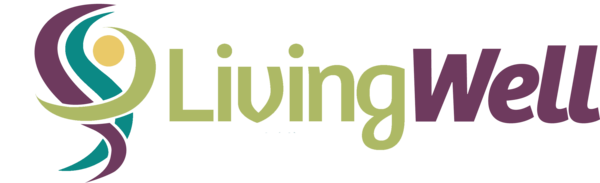 Silver Spring, Maryland USA
53
54
Job 31:6
Let me be weighed on honest scales,
That God may know my integrity.
																		     (NKJV)
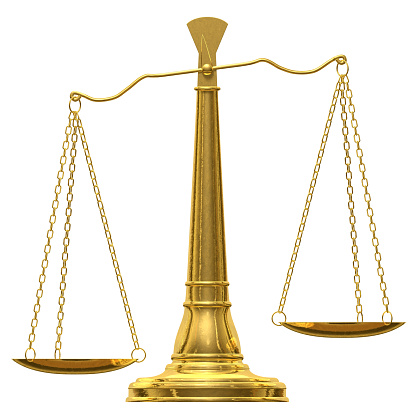 Discussion Activity
55